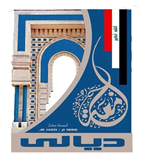 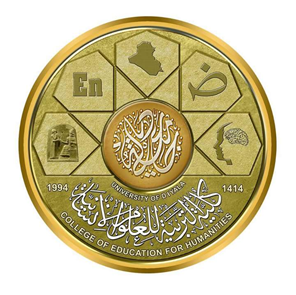 وزارة التعليم العالي والبحث العلميجامعــــــــة ديـــالىكلية التربية للعلوم الإنسانيــةقسم الجغرافية
مادة جغرافية النفط والطاقة 
المرحلة الثانية /شعبة(ب) ( الدراسة الصباحية )
محاضرة بعنوان / الطاقة النووية احد مصادر الطاقة 
اعداد 
م.د نبراس سعدون مطشر
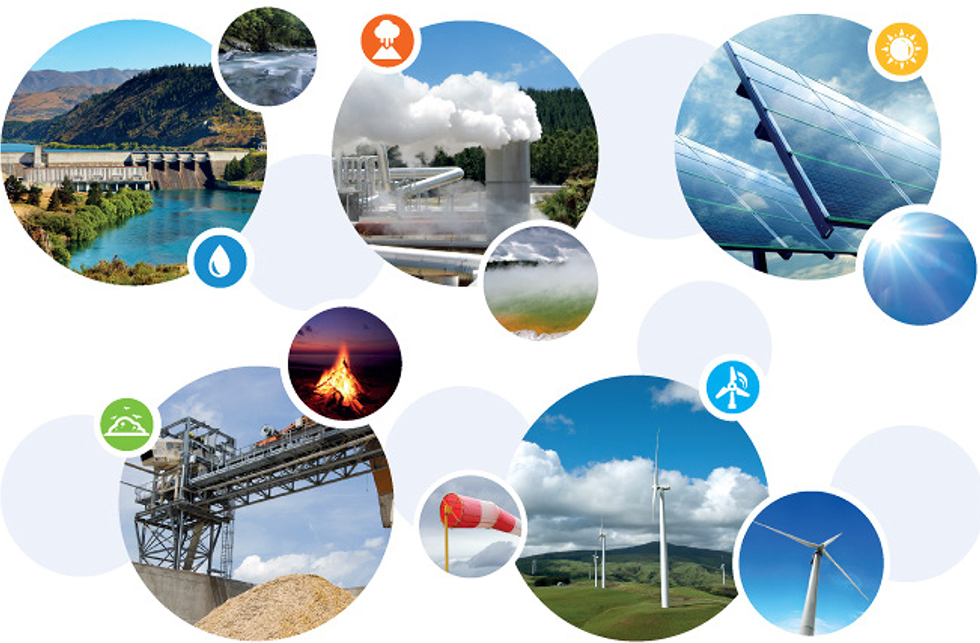 الطاقة النووية  
استثمرت الطاقة النووية Nuclear بعد عام 1940 بعد اكتشاف التفاعل الانشطاري من خلال انقسام نواة اليورانيوم مما يسبب انطلاق قوه هائلة ، كان أول تطبيق عملي للنظائر المشعة من جورج دي هيفيسي في عام 1911 ، وللنظائر المشعة العديد من التطبيقات التي تؤدي دوراً هاماً في التكنولوجيا التي توفر للإنسان الاحتياجات الأساسية سواء في الزراعة والطب والصناعة والبحوث وغيرها.
أولاً : مميزات الطاقة النووية :
1- تحسين الاستدامة الغذائية بمساعدة التكنولوجيات الحيوية النووية  nuclear     biotechnologies  اذ استعمل الإشعاع المؤين للحث على الطفرات الجينية في تربية النباتات  اذ تم تطوير واستنباط 1800 نوع من المحاصيل بهذه الطريقة.
 2- لأجل الحد من خسائر المحاصيل الزراعية الناجمة عن الحشرات التي تصل إلى أكثر من 10% من مجموع الحصاد في جميع أنحاء العالم. 
3- استعمال النظائر المشعة كأحدى التقنيات النووية في مجال الطب كالتشخيص الطبي وخلال العمليات الحيوية التي تجرى في أجزاء مختلفة من الجسم أو استعمال الاشعة السينية لتصوير العظام والانسجة الرخوة بدقة عالية .
 4- تستعمل النظائر المشعة في الكشف عن الملوثات وتحليلها ، اذ طبقت تقنيات نووية على مجموعة من مشاكل التلوث، بما في ذلك تشكيل الضباب الدخاني، وتلوث الغلاف الجوي في عنصر أكسيد الكبريت، وتصريف مياه المجاري المحيطات وتسرب النفط بالبحار
5- استعمال النظائر المشعة في الجانب الصناعي مثل التحقق من دقة اللحام بأنظمة أنابيب الغاز والنفط ، ويمكن استعمال أشكال أخرى من التصوير الشعاعي (التصوير الإشعاعي النيوتروني / التصوير الإشعاعي الذاتي) لقياس سمك وكثافة المواد أو تحديد مكوناتها .
6- تسخير الطاقة والحرارة المنبعثة من النظائر المشعة في أجهزة تنظيم ضربات القلب ومنارات الملاحة والأقمار الصناعية وتشغيل العديد من المركبات الفضائية في أثناء الرحلات الاستكشافية مثل مسبار الفضاء كاسيني في الكشف عن كواكب زحل  والمريخ .
7- أهمية النظائر المشعة في تحديد عمر الصخور والمواد الأخرى التي تهم الجيولوجيين وعلماء الأنثروبولوجيا وعلماء الآثار. 
8- تستعمل الطاقة النووية على نطاق واسع في توليد الطاقة الكهربائية .
ثانياً : مساوئ الطاقة النووية :
1- مخاطر التلوث البيئي الناتج من نفايات محطات الطاقة النووية والمتمثل بالوقود النووي المتبقي من المفاعل بعد عملية التفاعل مما يتطلب مواقع ومخازن آمنة ومستمرة لمدة قرون .
2- الاطلاقات العارضة لتسرب الإشعاع في نظام المياه المستعمل في المحطات النووية لتوليد الكهرباء ، اذ يمكن للصمام الخاطئ أن يطلق الماء المشع أو البخار للبيئة .
3- مشاكل حدوث أخطاء كارثية ومدمرة ، كما حدث وفي عام 1986عندما بدأ مشغلو مفاعل تشيرنوبيل النووي بالقرب من بريبيات بأوكرانيا اختباراً للسلامة في ظل ظروف خطيرة، أدى إلى ارتفاع درجة حرارة المفاعل وتسبب في انفجار بخار هائل وإطلاق النار، مما أسفر عن مقتل العديد من العاملين بالمفاعل .
ثالثاً : انتاج الطاقة النووية : 
     لقد تطورت مساهمة الطاقة النووية في هيكل استهلاك الطاقة من(5.8) مليون طن مكافئ نفط وبنسبة  0.15% في عام 1965لتبلغ اقصاها في عام 2005 بواقع (626.4) مليون طن مكافئ نفط وبنسبة 5.7% ، لكنَ الطاقة النووية تواجه مشكلة التخلص من النفايات المشعة أولاً ومن مخاطر الأمن والسلامة والتلوث البيئي ثانياً ، ونتيجة مخاطر حوادث المفاعل النووي كما حدث في مفاعل ثري ميل ايلاند في الولايات المتحدة عام 1971 والمفاعل النووي تشرنوبل عام 1986 والمفاعل النووي فوكوشيما عام 2011 مما ادى الى تراجع انتاج الطاقة النووية في اليابان من (293) تيراواط/ساعة في عام 2005 الى (4.5) تيراواط/ساعة عام 2015، أدت تلك الحوادث بالعديد من الدول التي أقبلت على استثمار الطاقة النووية بالتراجع عن خططها التوسعية فاخذ بعضها يتباطأ في تنفيذها وقام بعضها الآخر بتجميد أو إلغاء برامجها النووية ، مما انعكس سلباً في تراجع مساهمة الطاقة النووية في عام 2015 لتبلغ (583.1) مليون طن مكافئ نفط وبنسبة 4.4% من اجمالي استهلاك الطاقة . ويتركز نسبة 86% من انتاج الطاقة النووية في عام 2015 في عشرة دول وهي الولايات المتحدة الامريكية وفرنسا وروسيا الاتحادية والصين وكوريا الجنوبية وكندا والمانيا واوكرانيا والمملكة المتحدة والسويد .
جدول (23) تطور انتاج الطاقة النووية (تيراواط/ساعة) في العالم للمدة 1965-2015 
Source:BP Statistical Review of World Energy June 2016
المصادر :
1-  كاظم عبدالوهاب حسن الاسدي ، راشد عبد راشد الشريفي ،جغرافية الطاقة، جامعة البصرة - كلية التربية للعلوم الإنسانية ، 2018.
2- د. محمد ازهر السماك واخرون , جغرافية النفط والطاقة، وزارة التعليم العالي والبحث العلمي ،جامعة الموصل، 1981.
3- وحيد مصطفى احمد  ، مصادر وانظمة الطاقة الجديدة والمتجددة -انظمة طاقة الرياح     والطاقة الشمسية ،الجزء الاول ، القاهرة ، 2009 .
4- مروان عبد القادر ، الطاقة المتجددة ,مطبعة الجنادرية ، الأردن , 2016 .
5- - وحيد مصطفى أحمد ، توليد الطاقة الكهربائية ، الطبعة الأولى ، القاهرة ، 2007 .
6-  جان ماري شوفالييه ، معارك الطاقة الكبرى ، ترجمة لميس عزب ،كتاب العربية ،الطبعة الأولى ، الرياض ،2011 .
7- علي احمد هارون ، جغرافية المعادن ومصادر الطاقة ، دار الفكر العربي ، 2007.
8- شبكة الانترنيت الدولية .
شكرا لحسن الاستماع